ANTIBACTERIAL AGENTS
AMINOGLYCOSIDES
AMINOGLYCOSIDES
They include:
Streptomycin
Neomycin
Kanamycin
Amikacin
Gentamicin
Tobramycin
Sisomicin
netilmicin
INTRODUCTION
They are used to treat infections caused by gram negative micro-organisms such as pseudomonas and proteus species, E.coli and Klebsiella, Enterobacter and serratia species
They are used most widely in combination with beta lactam antibiotics in serious infections with gram negative bacteria, in combination with vancomycin or beta lactam antibiotic for gram positive endocarditis and for treatment of tuberculosis.
PHYSICAL AND CHEMICAL PROPERTIES
They are water soluble
Stable in solution
More active at alkaline than at acid PH
MOA
Aminoglycosides are irreversible inhibitors of protein synthesis. The initial event is passive diffusion through the porin channels across the outer membrane. Drug is then actively transported across the cell membrane into the cytoplasm by an oxygen dependent process.
Transport across cell wall may be enhanced by cell wall active drugs such as penicillin or vancomycin. This enhancement is the basis of synergism of these antibiotics with aminoglycosides.
Inside the cell, aminoglycosides bind to specific 30S subunit ribosomal proteins. Protein synthesis is inhibited and this leads to irreversible and lethal cell death
Aminoglycosides antibiotics are rapidly bactericidal. Bactericidal killing is conc. Dependent, the higher the conc, the greater the rate of bacteria killing.
MOA CT’D
A post antibiotic effect i.e. residual bactericidal activity persisting after the serum conc has fallen below the MIC also is a characteristic of aminoglycosides. The duration of effect is also conc dependent.
These properties probably account for the efficacy of once-daily dosing regimens of aminoglycosides
MICROBIAL RESISTANCE
Bacteria may be resistant  to aminoglycosides because of:
Failure of the antibiotic to penetrate intracellularly
Low affinity of the drug for the bacterial ribosome
Inactivation of the drug by microbial enzymes
  Clinically drug inactivation is the most common mechanism for acquired microbial resistance to aminoglycosides.
Resistance to gentamicin indicates cross-resistance to tobramycin, amikacin, kanamycin, Paromomycin and netilmicin  because the inactivating enzyme is bifunctional and can modify all these aminoglycosides 
Owing to differences in the chemical structures of streptomycin and other aminoglycosides, this enzyme does not modify streptomycin, which is inactivated by another enzyme; consequently, gentamicin-resistant strains of enterococci may be susceptible to streptomycin.
Transport of aminoglycosides across the cytoplasmic membrane is an oxygen-dependent active process. Strictly anaerobic bacteria thus are resistant to these drugs because they lack the necessary transport system. Similarly, facultative bacteria are resistant when they are grown under anaerobic conditions
ANTIBACTERIAL SPECTRUM
The antibacterial activity of gentamicin, tobramycin, kanamycin, netilmicin, and amikacin is directed primarily against aerobic gram-negative bacilli.
Aminoglycosides have little activity against anaerobic microorganisms or facultative bacteria under anaerobic conditions. Their action against most gram-positive bacteria is limited, and they should not be used as single agents to treat infections caused by gram-positive bacteria. In combination with a cell wall-active agent, such as a penicillin or vancomycin, an aminoglycoside (streptomycin and gentamicin have been tested most extensively) produces a synergistic bactericidal effect in vitro against enterococci, streptococci, and staphylococci.
PHARMACOKINETICS
ABSORPTION
The aminoglycosides are highly polar cations and therefore are very poorly absorbed from the gastrointestinal tract. Less than 1% of a dose is absorbed after either oral or rectal administration.
 The drugs are not inactivated in the intestine and are eliminated quantitatively in the feces. Absorption of gentamicin from the GI may be increased by GI disease (e.g., ulcers or inflammatory bowel disease). 
Intoxication may occur when aminoglycosides are applied topically for long periods to large wounds, burns, or cutaneous ulcers, particularly if there is renal insufficiency.
All the aminoglycosides are absorbed rapidly from intramuscular sites of injection. Peak concentrations in plasma occur after 30 to 90 minutes and are similar to those observed 30 minutes after completion of an intravenous infusion of an equal dose over a 30-minute period. These concentrations typically range from 4 to 12 mg/ml following a 1.5 to 2 mg/kg dose of gentamicin, tobramycin, or netilmicin and from 20 to 35 mg/ml following a 7.5 mg/kg dose of amikacin or kanamycin. In critically ill patients, especially those in shock, absorption of drug may be reduced from intramuscular sites because of poor perfusion.
DISTRIBUTION
Because of their polar nature, the aminoglycosides do not penetrate into most cells, CNS, and the eye. Except for streptomycin, there is negligible binding of aminoglycosides to plasma albumin. The apparent volume of distribution of these drugs is 25% of lean body weight and approximates the volume of extracellular fluid.
Concentrations of aminoglycosides in secretions and tissues are low. High concentrations are found only in the renal cortex and the endolymph and perilymph of the inner ear; the high concentration in these sites likely contribute to the nephrotoxicity and ototoxicity caused by these drugs.
Administration of aminoglycosides to women late in pregnancy may result in accumulation of drug in fetal plasma and amniotic fluid. Streptomycin and tobramycin can cause hearing loss in children born to women who receive the drug during pregnancy.
ELIMINATION
The aminoglycosides are excreted almost entirely by glomerular filtration, and urine concentrations of 50 to 200 mg/ml are achieved. A large fraction of a parenterally administered dose is excreted unchanged during the first 24 hours, with most of this appearing in the first 12 hours. The half-lives of the aminoglycosides in plasma are similar and vary between 2 and 3 hours in patients with normal renal function. Renal clearance of aminoglycosides is approximately two-thirds of the simultaneous creatinine clearance; this observation suggests some tubular reabsorption of these drugs.
ADVERSE EFFECTS
All aminoglycosides have the potential to produce reversible and irreversible vestibular, cochlear, and renal toxicity. These side effects complicate the use of these compounds and make their proper administration difficult.
OTOTOXICITY
Vestibular and auditory dysfunction can follow the administration of any of the aminoglycosides.
The drug accumulates in the perilymph and endolymph of the inner ear
Accumulation occurs predominantly when concentrations in plasma are high
the half-lives of the aminoglycosides are five to six times longer in the otic fluids than in plasma.
Ototoxicity is largely irreversible and results from progressive destruction of vestibular or cochlear sensory cells, which are highly sensitive to damage by aminoglycosides
The initial symptoms may be reversible, its therefore recommended that patients receiving high doses and/or prolonged courses of aminoglycosides be monitored carefully for ototoxicity; however, deafness may occur several weeks after therapy is discontinued.
Although all aminoglycosides are capable of affecting cochlear and vestibular function, some preferential toxicity is evident. Streptomycin and gentamicin produce predominantly vestibular effects, whereas amikacin,kanamycin, and neomycin primarily affect auditory function; tobramycin affects both equally.
The incidence of vestibular toxicity is particularly high in patients receiving streptomycin
NEPHROTOXICITY
Approximately 8% to 26% of patients who receive an aminoglycoside for more than several days will develop mild renal impairment that is almost always reversible . The toxicity results from accumulation and retention of aminoglycoside in the proximal tubular cells 
The impairment in renal function is almost always reversible because the proximal tubular cells have the capacity to regenerate. 
Neomycin, which concentrates to the greatest degree, is highly nephrotoxic in human beings and should not be administered systemically. Streptomycin does not concentrate in the renal cortex and is the least nephrotoxic.
Other drugs, such as amphotericin B, vancomycin, angiotensin-converting enzyme inhibitors, cisplatin, and cyclosporine, may potentiate aminoglycoside-induced nephrotoxicity
Even though aminoglycosides consistently alter the structure and function of renal proximal tubular cells, these effects usually are reversible. The most important result of this toxicity may be reduced excretion of the drug, which, in turn, predisposes to ototoxicity.
NEUROMUSCULAR BLOCKADE
The order of decreasing potency for blockade is neomycin, kanamycin, amikacin, gentamicin, and tobramycin.
Most episodes occur in association with anesthesia or the administration of other neuromuscular blocking agents. Patients with myasthenia gravis are particularly susceptible to neuromuscular blockade by aminoglycosides 
Aminoglycosides may inhibit prejunctional release of acetylcholine while also reducing postsynaptic sensitivity to the transmitter
This effect is overcome by administration of intravenous calcium salt or inhibitors of acetylcholinestrase e.g. neostigmine
STREPTOMYCIN
Streptomycin may be administered by deep intramuscular injection or intravenously.
Intramuscular injection may be painful, with a hot, tender mass developing at the site of injection.
The dose of streptomycin is 15 mg/kg per day for patients with creatinine clearances above 80 ml/min. It typically is administered as a 1000-mg single daily dose
The total daily dose should be reduced in direct proportion to the reduction in creatinine clearance for creatinine clearances above 30 ml/min
INDICATIONS
Tularemia-1 g (15 to 25 mg/kg) streptomycin per day for 7 to 10 days.
Plague-2 g/day in two divided doses for 7 to 10 days.
Tuberculosis-in combination with other drugs to which the causative strain is susceptible. The dose for patients with normal renal function is 15 mg/kg per day as a single intramuscular injection for 2 to 3 months
GENTAMICIN
Gentamicin is an important agent for the treatment of many serious gram-negative bacillary infections. It is the aminoglycoside of first choice because of its low cost and reliable activity against all but the most resistant gram-negative aerobes.
Gentamicin preparations are available for parenteral, ophthalmic, and topical administration.
DOSAGE
The once-daily dose is 5 to 7 mg/kg given over 30 to 60 minutes for patients with normal renal function (and below this range if renal function is impaired). The upper limit of this dose range may be required to achieve therapeutic levels for trauma or burn patients, those with septic shock, and others in whom drug clearance is more rapid or volume of distribution is larger than normal.
For newborns and infants: 3 mg/kg once daily for preterm newborns younger than 35 weeks' gestation ; 4 mg/kg once daily for newborns older than 35 weeks' gestation; 5 mg/kg daily in two divided doses for neonates with severe infections; and 2 to 2.5 mg/kg every 8 hours for children up to 2 years of age.
INDICATIONS
Urinary Tract Infections- a single intramuscular dose of gentamicin (5 mg/kg) has been effective in curing more than 90% of uncomplicated infections of the lower urinary tract
Pneumonia- An aminoglycoside in combination with a b-lactam antibiotic may be used for empirical therapy of hospital-acquired pneumonia in which multiple-drug-resistant gram-negative aerobes are a likely causative agent.
Meningitis- in adults, 5 mg of a preservative-free formulation of gentamicin (or equivalent dose of another aminoglycoside) is administered directly intrathecally once daily
Peritoneal Dialysis-Associated Peritonitis- Patients who develop peritonitis as a result of peritoneal dialysis may be treated with aminoglycoside diluted into the dialysis fluid to a concentration of 4 to 8 mg/L for gentamicin, netilmicin, or tobramycin or 6 to 12 mg/L for amikacin
Bacterial Endocarditis- low-dose gentamicin (3 mg/kg per day in combination with a penicillin or vancomycin has been recommended in certain circumstances for treatment of bacterial endocarditis. There is good evidence that penicillin and gentamicin in combination are effective as a short-course (i.e., 2-week) regimen for uncomplicated native-valve streptococcal endocarditis. In cases of enterococcal endocarditis, concomitant administration of penicillin and gentamicin for 4 to 6 weeks has been recommended because of an unacceptably high relapse rate with penicillin alone.
Sepsis-Included in an empirical regimen used for the febrile patient with granulocytopenia and for infections suspected to be caused by P. aeruginosa.
Topical Applications- can be used to treat burns Gentamicin is absorbed slowly when it is applied topically in an ointment and somewhat more rapidly when it is applied as a cream.
TOBRAMYCIN
Tobramycin may be given either intramuscularly or intravenously. Dosages and serum concentrations are identical with those for gentamicin. Tobramycin (TOBREX) also is available in ophthalmic ointments and solutions. 
Indications for the use of tobramycin are the same as those for gentamicin. The superior activity of tobramycin against P. aeruginosa makes it the preferred aminoglycoside for treatment of serious infections caused by this organism. It usually should be used concurrently with an antipseudomonal b-lactam antibiotic
AMIKACIN
The spectrum of antimicrobial activity of amikacin (AMIKIN) is the broadest of the group. Because of its resistance to many of the aminoglycoside-inactivating enzymes, it has a special role in hospitals where gentamicin- and tobramycin-resistant microorganisms are prevalent.
The recommended dose of amikacin is 15 mg/kg per day as a single daily dose or divided into two or three equal portions, which must be reduced for patients with renal failure.
INDICATIONS
Preferred agent for the initial treatment of serious nosocomial gram-negative bacillary infections in hospitals which are resistant to gentamicin and tobramycin.
 Amikacin is active against the vast majority of aerobic gram-negative bacilli in the community and the hospital. This includes most strains of Serratia, Proteus, and P. aeruginosa. It is active against nearly all strains of Klebsiella, Enterobacter, and E. coli that are resistant to gentamicin and tobramycin.
It is active against M. tuberculosis  including streptomycin-resistant strains and atypical mycobacteria. It can be used in the treatment of disseminated atypical mycobacterial infection in AIDS patients.
NETILMICIN
It is similar to gentamicin and tobramycin in its pharmacokinetic properties and dosage.
Its antibacterial activity is broad against aerobic gram-negative bacilli. Like amikacin, it is not metabolized by the majority of the aminoglycoside-inactivating enzymes, and it therefore may be active against certain bacteria that are resistant to gentamicin. 
Netilmicin is useful for the treatment of serious infections owing to susceptible Enterobacteriaceae and other aerobic gram-negative bacilli. It is effective against certain gentamicin-resistant pathogens, with the exception of enterococci
KANAMYCIN
Its use has declined markedly because its spectrum of activity is limited compared with other aminoglycosides, and it is among the most toxic.
The parenteral dose for adults is 15 mg/kg per day (two to four equally divided and spaced doses), with a maximum of 1.5 g/day. Children may be given up to 15 mg/kg per day. 
Kanamycin has been employed to treat tuberculosis in combination with other effective drugs. It has no therapeutic advantage over streptomycin or amikacin and probably is more toxic; either should be used instead, depending on susceptibility of the isolate.
NEOMYCIN
Neomycin sulfate is available for topical and oral administration. Neomycin and polymyxin B have been used for irrigation of the bladder. For this purpose, 1 ml of a preparation (NEOSPORIN G.U. IRRIGANT) containing 40 mg neomycin and 200,000 units polymyxin B per milliliter is diluted in 1 L of 0.9% sodium chloride solution and is used for continuous irrigation of the urinary bladder through appropriate catheter systems. The goal is to prevent bacteriuria and bacteremia associated with the use of indwelling catheters. The bladder usually is irrigated at the rate of 1 L every 24 hours.
Can also be used to sterilise the gut
Neomycin currently is available in many brands of creams, ointments, and other products alone and in combination with polymyxin, bacitracin, other antibiotics and a variety of corticosteroids.
Neomycin has been used widely for topical application in a variety of infections of the skin and mucous membranes caused by microorganisms susceptible to the drug. These include infections associated with burns, wounds, ulcers, and infected dermatoses. However, such treatment does not eradicate bacteria from the lesions.
PAROMOMYCIN
Has antibacterial activity against pathogenic organisms in the GI tract e.g. E. Histolytica, Diantomoeba fragilis, Tapeworm
Poorly absorbed after oral administration
Excreted through the feces 100% as unchanged drug
MACROLIDES
INTRODUCTION
Include:
Erythromycin
Azithromycin
Clarithromycin
Telithromycin
Roxithromycin
MOA
The macrolides inhibit bacterial protein synthesis by blocking the aminoacyl translocation reaction and formation of initiation complexes. Their action may be bactericidal or bacteriostatic, the effect depending on the concentration and on the type of micro-organism.
 The drugs bind to the same 50S subunit of the bacterial ribosome as chloramphenicol and clindamycin, and the three drugs may compete if given concurrently
ANTIMICROBIAL SPECTRUM
The antimicrobial spectrum of erythromycin is very similar to that of penicillin, and it has proved to be a safe and effective alternative for penicillin-sensitive patients.
Erythromycin is effective against Gram-positive bacteria and spirochaetes but not against most Gram-negative organisms, exceptions being N. gonorrhoeae and, to a lesser extent, H. influenzae.
Mycoplasma pneumoniae, Legionella sp. and some chlamydial organisms are also susceptible
Azithromycin is less active against Gram-positive bacteria than erythromycin but is considerably more effective against H. influenzae and may be more active against Legionella. It has excellent action against Toxoplasma gondii, killing the cysts. 
Clarithromycin is as active, and its metabolite is twice as active, against H. influenzae as erythromycin. It is also effective against Mycobacterium avium-intercellulare (which can infect immunologically compromised individuals and elderly patients with chronic lung disease), and it may also be useful in leprosy and against Helicobacter pylori 
Both these macrolides are also effective in Lyme disease
AVAILABLE DOSAGE FORMS
Azithromycin- tabs/caps 250&500mg, susp 200mg/5ml, inj 500mg/vial
Clarithromycin- tabs 250&500mg, syr. 125mg/5ml, inj 500mg/vial
Erythromycin- tabs 250&500mg, susp. 125mg/5ml,
Roxithromycin- tabs 150mg, syr 50mg/5ml
INDICATIONS AND DOSES
Azithromycin- mild to moderate URTIs, uncomplicated skin and soft tissue infections, STIs by susceptible organisms
Dose: 500mg od for 3 days; child over 6 months 10mg/kg od for 3 days. Alternatively 60mg/kg PO once as a single dose
Uncomplicated genital chlamydial infections and non-gonococcal urethritis, 1g as a single dose.
Lyme disease, typhoid, 500mg od for 7-10 days
CLARITHROMYCIN
Clarithromycin: mild to moderate URTIs and LRTIs, uncomplicated skin and soft tissue infections, adjunct in the treatment of duodenal ulcers for eradication of H. pylori
Dose: adult-250mg bd for 7 days, increased in pneumonia or severe infections to 500mg bd for upto 14 days(14-21 days in Lyme disease), child-7.5mg/kg twice daily
ERYTHROMYCIN
Erythromycin: an alternative for penicillin-allergic patients, intestinal amoebiasis, chlamydial, mycoplasmal infections, URTI, LRTI, skin and soft tissue infections, gonococcal male urethritis and female pelvic infections, long term prophylaxis of rheumatic fever, early syphyllis in penicillin allergic patients, tetanus, legionnaires disease
Dose: adult and child over 8 yrs 250-500mg qid, child below 8yrs 12.5mg/kg for 5-7 days. Duration can go up to 14 days for early syphylis and 21 days for Lyme disease
Roxithromycin: mild to moderate ENT infections, skin and soft tissues infections, gut infections
Dose: adults 150mg bd 0r 300mg OD, child, 5mg/kg bd
AZITHROMYCIN
One of its main advantages is that it is taken up in high amounts by tissues and then slowly released over subsequent days. 
Thus, a 5-day course of oral therapy results in therapeutic drug levels in the blood for 10 days.
TELITHROMYCIN
Telithromycin is the first commercially available member of a new class of antibiot- ics called ketolides. 
Ketolides are structurally related to the macrolides but have an expanded spectrum of activity. 
Telithromycin binds to the same site of the 50S subunit of the bacterial ribosome as the macrolides but has an additional alkyl- aryl extension, which binds to a second distinct site on the ribosome.
TELITHROMYCIN C’TD
Two sites of contact instead of one result in tighter binding and continued interaction even in the presence of some enzymes that methylate the ribosome and result in resistance to macrolides. 
This tighter binding also limits export of telithro- mycin by macrolide efflux pumps. 
Thus, telithromycin is active against many strains of Streptococcus pneumoniae, Staphylococcus aureus, and Streptococcus pyogenes that are re- sistant to macrolides.
PHARMACOKINETICS
The macrolides are administered orally, azithromycin and clarithromycin being more acid-stable than erythromycin
Erythromycin can also be given parenterally, although intravenous injections can be followed by local thrombophlebitis
All three diffuse readily into most tissues but do not cross the blood-brain barrier, and there is poor penetration into synovial fluid.
The plasma half-life of erythromycin is about 90 minutes; that of clarithromycin is three times longer, and that of azithromycin 8-16 times longer
Macrolides enter and indeed are concentrated within phagocytes-azithromycin concentrations in phagocyte lysosomes can be 40 times higher than in the blood-and they can enhance intracellular phagocyte killing of bacteria.
Erythromycin is partly inactivated in the liver; azithromycin is more resistant to inactivation, and clarithromycin is converted to an active metabolite. Their effects on the P450 cytochrome system can affect the bioavailability of other drugs. The major route of elimination is in the bile.
INTERACTIONS
Presence of food reduces absorption , should be administered 1hr before or 2 hrs after meals
Co administration with antacids reduces absorption
Potentiates effects of carbamazepine, corticosteroids, digoxin, theophylline, coumarin anti-coagulants
CONTRA INDICATIONS
In hepatic disorders
In patients sensitive to macrolides
Concommitant administration with vasoconstrictor ergot derivatives for roxithromycin
ADVERSE EFFECTS
GI disturbances
Reversible hearing impairment
Elevated liver transaminases
Melena
Pseudomembranous colitis
Ventricular arrythmias with prolonged QT interval
Stevens-Johnson and toxic epidermal necrolysis
Hepatic dysfunctions
TETRACYCLINES & GLYCYLCYCLINES
INTRODUCTION
Comprises of:
Tetracycline
Doxycycline
Minocycline
Tigecycline
SPECTRUM OF ACTIVITY
They have the favourable effects on
S. pneumoniae
H. influenzae
 Rickettsiae,
 Mycoplasma,
 Chlamydiae
 Spirochete.
 They are effective against some
protozoa.
MOA
Quickly bacteriostatic drugs, but at high
     dosage they are also bactericidal.
 They reversibly bind to the 30S ribosomal
      subunit of bacteria, blocking the binding of
      aminoacyl-tRNA to the site A on the mRNA
      ribosome complex. This prevents addition
      of amino acids to the growing peptide,
     resulting in inhibition of protein synthesis.
MECHANISM OF RESISTANCE
Bacterial resistance to tetracyclines is mainly
    due to the following three mechanisms:
Decreased intracellular accumulation
    owning to either impaired influx or increased
    efflux by an active transport protein pump.
Ribosome protection owning to production of
    proteins that interfere with tetracycline
    binding to the target site.
Enzymatic inactivation of tetracyclines.
TIGECYCLINE
Tigecycline is not actually a tetracycline but a member of a structurally related class of antibiotics called the glycylcyclines, of which tigecycline is the only commercially available member. 
Tigecycline isn’t recognized by many bacterial efflux pumps and this makes it insensitive to modifications of the 30S ribosomal subunit that confer resistance to tetracyclines.
TIGECYCLINE
Because these mechanisms account for the bulk of the resistance to tetracyclines, tigecycline has an impressively broad antimi- crobial spectrum. 
It is active against most aerobic gram-negative bacteria, including multidrug-resistant Acinetobacter spp. However, P. aeruginosa and Proteus spp., which produce efflux pumps that do recognize this agent, are usually resistant
TIGECYCLINE C’TD
Most aerobic gram-positive bacteria, including methicillin-resistant staphylococci, vancomycin-resistant enterococci, and penicillin-resistant S. pneumoniae, are suscep- tible to tigecycline. 
It also has good activity against anaerobic bacteria, although it is inferior to carbapenems and piperacillin-tazobactam in this regard. 
As would be expected of a tetracycline-related agent, tigecycline appears to have excellent activity against atypical bacteria.
PHARMACOKINETICS
All tetracylines are administered orally.
Tetracycline, in particular, is chelated and
    inactivated by calcium (milk), magnesium,
    aluminum (antacids) and iron, and should
    be taken when the stomach is empty.
Doxycycline is less avidly chelated and can
    be taken with a meal.
DISTRIBUTION
Widely distributed in body
Bind in tissues undergoing calcification
    (teeth, bones) or tumors with high calcium
    content (gastric carcinoma)
All cross placenta and concentrate in fetal
    bones and teeth
Minocycline best CSF penetration
 Concentrated in saliva and gingival fluid
EXCRETION
Concentrate in liver and partially
    metabolized
Secreted into bile and excreted in urine
Doxycycline and minocycline largely
    excreted in feces
 Use in renal insufficiency
Pharmacodynamics/Kinetics:
-Absorption: ~50% to 80%.

-Protein binding: 41% to 50% 

-Metabolism: Hepatic.

-Half-life elimination: 10-17 hours 

-Time to peak, serum: 3-6 hours 

-Excretion: Urine
INDICATIONS
First choice for rickettsial infections
    (typhus), chlamydial infections, and
    Mycoplasma pneumonia.
They are effective for many spirochetal
    infections, including relapsing fever (first
    choice), leptospirosis, Lyme diseases, and syphylis
They are also effective for treatment of
    various G+ and G- bacterial infections.
    Brucellosis, cholera, and tularemia can be
    treated with tetracyclines as the first
    choice.
 Other uses: intestinal amebiasis, acne and
    actinomycosis
ADVERSE EFFECTS
A. Gastrointestinal discomfort
    • Anorexia, epigastric pain, abdominal  distention, nausea, vomiting, diarrhea, sore mouth, perianal irritation
 B. Hepatic injury (Liver toxicity)
       Increased during pregnancy
C. kidney toxicity
         Nephrotoxicity
D. Teeth and depression of bone growth
       • Discoloration enamel and hypoplasia of teeth deposition in fetal and growing bones,
           stunted growth
E. Photosensitization
          Severe sunburn in sun; doxy/demeclocycline
CONTRAINDICATIONS
Pregnancy
 Children
 Renal insufficiency
  Can use doxycycline
Drug interaction of tetracyclines::
THE 50 S INHIBITORS:	CHLORAMPHENICOL	CLINDAMYCIN/LINCOMYCIN	STREPTOGRAMINS	OXAZOLADINONES
I  CHLORAMPHENICOL   	Bactericidal – H. influenzae, N. meningitides, 	B. fragilis   	Bacteriostatic – S. epidermidis, S. aureus, , M. pneumonia, L. monocytogenes, diphtheria, L. multocida, Salmonella sp., Shigella sp., E. coli, Rickettsia, Anaerobes,ineffective for 	chlamydial infectionsMechanism of Action:	attaches at P sites of 50 S subunit of microbial ribosomes and 	inhibits functional attachment of amino-acyl end of AA-t-RNA	to 50 S subunit	inhibits peptidyl transferase step
Spectrum:	broad spectrum antibiotic	more effective than Tetracyclines  against Typhoid Fever and 	other Salmonella infections Kinetics:	well absorbed after oral administration	Chloramphenicol succinate used for parenteral administration is 	highly water soluble	distributed into total body water	excellent penetration into CSF,  ocular and joint fluids		rapidly excreted in urine, 10% as chloramphenicol; 90% as 	glucuronide conjugate		systemic dosage need not be altered in renal insufficiency but 	must be reduced markedly in hepatic failure		Newborns less than a week old and premature infants also clear 	Chloramphenicol less well, dosage should be reduced at 25 	mg/kg/d
Uses:  meningitis, rickettsia, Salmonella and anaerobic            infections	ineffective against chlamydial infections	occasionally used topically in the treatment of eye             infections for 	its well penetration to ocular tissues             and the aqeous humorAdverse Effects:  GIT, oral or vaginal candidiasis,            irreversible aplastic 	anemia, reversible bone            marrow depression, Gray Baby Syndrome
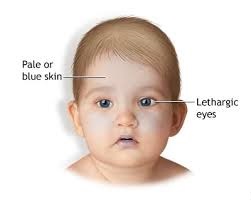 Gray baby syndrome. Neonates do not have the ability to metabolize chloramphenicol to the acyl glucuronide metabolite. May be exacerbated by preexisting liver failure. 
- Symptoms appear in this order: Abdominal distension with or without emesis, progressive pallid cyanosis, vasomotor collapse & irregular respiration, death. Death occurs in 40% of patients within 2 days of initial  signs. 
- Symptoms first appear after 3-4 days of high dose treatment.  (doses above 50mg/kg/d) Drug concentrations are generally ≥40 µg/ml.  
Therefore limit dosage to 50mg/kg/d or less (during the first week of life) in full-term infants more than 1 week old and 25 mg/kg/d in premature infants
CLINDAMYCIN/LINCOMYCINMechanism of Action:  attach to 50 S ribosomal  subunit, inhibits protein synthesis by interfering with the formation of initiation complexes and translocation reaction	Spectrum:  Narrow Gram (+) spectrum, excellent activity against anaerobic bacteria; strep, pneumococci, staphylococciResistance: 	mutation of the ribosomal receptor site	modification of the receptor by a          constitutively expressed 	methylase          enzymatic inactivation
Clindamycin is more clinically used than Lincomycin:	excellent absorption	given at 150-300 mg q 6 hrs – adults; 10-20 mg/kg/d             for children	low concentration in CSF	GOOD bone penetration	excreted mainly via the liver, bile and urine	half life is 2.5 hours normally and 6 hours in patients             with anuria	more toxic than erythromycin	prophylaxis of endocarditis in patients with valvular             heart disease for dental procedures
most important indication is the treatment of severe anaerobic infection caused by bacteroides and other anaerobes that often participate in mixed infections	+ aminoglycoside or cephalosporin used to treat 	penetrating wounds of the abdomen and the gut	Septic abortion, pelvic abscesses, aspiration               pneumonia	+ primaquine – effective alternative to trimethoprim 	sulfamethoxazole for moderate to moderately severe 	Pneumocystis carinii pneumonia in AIDS patients	+ Pyrimethamine for AIDS – related toxoplasmosis             of the brain
ADVERSE EFFECTS:  	Diarrhea, nausea, skin rashes, impaired liver           function and neutropenia; Antibiotic           associated colitis caused 	by toxigenic C.           difficile
NEWER AGENTS:STREPTOGRAMINS:	Quinuprisitn-Dalfopristin (Synercid)	action is similar to macrolides except bactericidal for staph and 	most organisms except Enterococcus faecium	prolonged postantibiotic effect up to 10 h for Staph. aureus	administered IV at 7.5 mg/kg q 8-12 h	eliminated through fecal route, < 20% urine	inhibits CYP 3A4, which metabolizes warfarin, diazepam, 	astemizole, terfenadine, cisapride, nonnucleoside reverse 	transcriptase inhibitors and cyclosporine.Clinical Uses:  infections caused by Vancomycin resistant strains of E 	faecium but not E. faecalis, bacteremis or respiratory tract 	infections caused by  methicillin-resistant staphylococci and 	penicllin susceptibe and resistant strains of S. pheumoniaToxicities:  infusion related events, pain at the injection site, arthralgia, 	myalgia synd
OXAZOLADINONES: Linezolid (Zyvox)	inhibits protein synthesis by preventing formation of 	the ribosome complex that initiated protein synthesis.	Its unique binding site located on 23 S ribosomal 	RNA of the 50 S subunit, results in no cross 	resistance with other drug classes	Has high oral bioavailability, half life of 4-6 hUses :  staph, strep, enterococci, G(+) anaerobic cocci, G (+)  	rods, Corynebacterium, L. monocytogenes	-  treatment of infections caused by vancomycin 	resistant E.  faecium and other infections caused by 	multiple drug resistant organisms
QUINOLONES
INTRODUCTION
The first quinolone, nalidixic acid, was isolated as a by-product of the synthesis of chloroquine. It has been available for the treatment of urinary tract infections for many years.
The introduction of fluorinated 4-quinolones, such as ciprofloxacin (CIPRO), levofloxacin, moxifloxacin (AVELOX), Gemifloxacin and gatifloxacin (TEQUIN) represents a particularly important therapeutic advance because these agents have broad antimicrobial activity and are effective after oral administration for the treatment of a wide variety of infectious diseases. They have relatively few side effects, and microbial resistance to their action does not develop rapidly
MOA
Quinolones block bacterial DNA synthesis by inhibiting bacterial topoisomerase II (DNA gyrase) and topoisomerase IV. Inhibition of DNA gyrase prevents the relaxation of positively supercoiled DNA that is required for normal transcription and replication. Inhibition of topoisomerase IV interferes with separation of replicated chromosomal DNA into the respective daughter cells during cell division.
PHARMACOKINETICS
The quinolones are well absorbed after oral administration and are distributed widely in body tissues.
Peak serum levels of the fluoroquinolones are obtained within 1 to 3 hours of an oral dose of 400 mg, with peak levels ranging from 1.1 mg/ml for sparfloxacin to 6.4 mg/ml for levofloxacin.
Relatively low serum levels are reached with norfloxacin and limit its usefulness to the treatment of urinary tract infections.
Food does not impair oral absorption but may delay the time to peak serum concentrations.
Bioavailability ranges from 50% to 95%
The serum half-life ranges from 3 to 5 hours for norfloxacin and ciprofloxacin to 20 hours for sparfloxacin.
The volume of distribution of quinolones is high, with concentrations of quinolones in urine, kidney, lung and prostate tissue, stool, bile, and macrophages and neutrophils higher than serum levels.
Most quinolones are cleared predominantly by the kidney, and dosages must be adjusted for renal failure. Exceptions are pefloxacin and moxifloxacin, which are metabolized predominantly by the liver and should not be used in patients with hepatic failure
AVAILABLE DOSAGE FORMS
Ciprofloxacin
Oral: 250, 500, mg tablets
Parenteral: 10 mg/mL for IV infusion
Ophthalmic (Ciloxan): 3 mg/mL solution; 3.3 mg/g ointment    
Levofloxacin  
Oral: 250, 500, 750 mg tablets
Parenteral: 5, 25 mg/mL for IV injection
Ophthalmic (Quixin): 5 mg/mL solution
Moxifloxacin   
Oral: 400 mg tablets
Parenteral: 400 mg in IV bag  
Norfloxacin   
Oral: 400 mg tablets 
Ofloxacin   
Oral: 200, 400 mg tablets
Parenteral: 200 mg in 50 mL 5% D/W for IV administration; 20, 40 mg/mL for IV injection
Ophthalmic (Ocuflox): 3 mg/mL solution
Otic (Floxin Otic): 0.3% solution
CIPROFLOXACIN
It’s active against aerobic gram-negative bacteria
It is the most potent of the quinolones against aerobic gram-negative bacteria and is effective against Pseudomonas aeruginosa. 
This is balanced by rather weak aerobic gram-positive activity
LEVOFLOXACIN & OFLOXACIN
Ofloxacin is a racemic mixture of an active and an inactive stereoisomer, whereas levofloxacin is composed solely of the active stereoisomer. 
Thus, these two agents have the same spectra of activity, but levofloxacin is generally twofold more potent and, as a result, more commonly used.
LEVOFLOXACIN C’TD
Levofloxacin is not quite as active as ciprofloxacin against aerobic gram-negative bacteria but is still effective against infections caused by most of these bacteria, including P. aeruginosa. 
Relative to ciprofloxacin, levofloxacin has enhanced activity against aerobic gram-positive bacteria and is effective in the treatment of severe infec- tions caused by S. pneumoniae, including those strains that are penicillin resistant.
MOXIFLOXACIN & GEMIFLOXACIN
These newer agents, especially gemifloxacin, have enhanced activity against S. pneumoniae (including penicillin-resistant strains) and atypical bacteria. This comes at the expense of aerobic gram-negative activity, especially against P. aeruginosa. Moxifloxacin contains a methoxy group at R2, which increases potency against anaerobic bacteria.
INDICATIONS
Urinary Tract Infections- Nalidixic acid (900mg qid; 12.5mg per kg for children for 7 days) is useful only for urinary tract infections caused by susceptible microorganisms. The fluoroquinolones are significantly more potent and have a much broader spectrum of antimicrobial activity.
Prostatitis-Norfloxacin, ciprofloxacin, and ofloxacin all have been effective in treatment of prostatitis caused by sensitive bacteria. Fluoroquinolones  administered for 4 to 6 weeks appear to be effective in patients not responding to trimethoprim-sulfamethoxazole
Sexually Transmitted Diseases- Fluoroquinolones lack activity for Treponema pallidum but have activity in vitro against N. gonorrhoeae, C. trachomatis, and H. ducreyi. For chlamydial urethritis/cervicitis, a 7-day course of ofloxacin or sparfloxacin is an alternative to a 7-day treatment with doxycycline or a single dose of azithromycin;  Pelvic inflammatory disease has been treated effectively with a 14-day course of ofloxacin combined with an antibiotic with activity against anaerobes (clindamycin or metronidazole) . Chancroid (infection by H. ducreyi) can be treated with 3 days of ciprofloxacin.
Gastrointestinal and Abdominal Infections- For traveler's diarrhea (frequently caused by enterotoxigenic E. coli), the quinolones are equal to trimethoprim-sulfamethoxazole in effectiveness, reducing the duration of loose stools by 1 to 3 days. Norfloxacin, ciprofloxacin, and ofloxacin given for 5 days all have been effective in the treatment of patients with shigellosis, with even shorter courses effective in many cases . Norfloxacin is superior to tetracyclines in decreasing the duration of diarrhea in cholera. Ciprofloxacin and ofloxacin treatment cures most patients with enteric fever caused by S. typhi, as well as bacteremic nontyphoidal infections in AIDS patients, and it clears chronic fecal carriage.
Respiratory Tract Infections-The major limitation to the use of quinolones for the treatment of community-acquired pneumonia and bronchitis had been the poor in vitro activity of ciprofloxacin, ofloxacin, and norfloxacin against S. pneumoniae and anaerobic bacteria. However, many of the newer fluoroquinolones, including gatifloxacin and moxifloxacin, have excellent activity against S. pneumoniae. The fluoroquinolones have in vitro activity against the rest of the commonly recognized respiratory pathogens, including H. influenzae, Moraxella catarrhalis, S. aureus, M. pneumoniae, Chlamydia pneumoniae, and Legionella pneumophila. Either a fluoroquinolone (ciprofloxacin or levofloxacin) or azithromycin is the antibiotic of choice for L. pneumophila .
Bone, Joint, and Soft Tissue Infections- The fluoroquinolones, may be used appropriately in some cases ; recommended doses are 500 mg every 12 hours or, if severe, 750 mg twice daily for 4 to 6 weeks or more. Dosage should be reduced for patients with severely impaired renal function. Ciprofloxacin should not be given to children or pregnant women. In diabetic foot infections, which are commonly caused by a mixture of bacteria including gram-negative rods, anaerobes, streptococci, and staphylococci, the fluoroquinolones in combination with an agent with antianaerobic activity are a reasonable choice.
Other Infections- The quinolones may be used as part of multiple-drug regimens for the treatment of multidrug-resistant tuberculosis and for the treatment of atypical mycobacterial infections as well as M. avium complex infections in AIDS
ADVERSE EFFECTS
Quinolones are generally well tolerated, adverse effects include:
nausea, vomiting, and diarrhea.
Occasionally, headache, dizziness, insomnia, skin rash, or abnormal liver function tests develop
Photosensitivity has been reported with lomefloxacin and pefloxacin.
QTc prolongation may occur with gatifloxacin, levofloxacin, gemifloxacin, and moxifloxacin.
Fluoroquinolones may damage growing cartilage and cause an arthropathy. Thus, these drugs are not routinely recommended for patients under 18 years of age.
INTERACTIONS
Interacts with divalent (ca&mg) and trivalent (Al&Fe) cations to form insoluble complexes thereby decreasing absorption. There should be 2-4 hrs spacing between the two.
Ciprofloxacin inhibit metabolism of warfarin thereby potentiating its effects. It should be substituted by another antibiotic in a patient on warfarin
Ciproflofloxacin interacts with theophylline thru inhibition of P450 enzymes, which can lead to theophylline toxicity in asthmatics treated with it
RIFAMYCINS
The rifamycins consist of rifampin (also called rifampicin), rifabutin, rifapentine, and rifaximin 
Rifamycins act by inhibiting bacterial RNA polymerase. 
They nestle deep into the DNA/RNA tunnel of this enzyme and, once lodged in this position, sterically block elongation of the nascent mRNA molecule. 
Resistance develops relatively easily and can result from one of several single mutations in the bacterial gene that en- codes RNA polymerase.
RIFAMPICIN
Rifampin is the oldest and most widely used of the rifamycins. It is also the most po- tent inducer of the cytochrome P-450 system.
RIFABUTIN
Rifabutin is favored over rifampin in individuals who are simultaneously being treated for tuberculosis and HIV infection because it inhibits the cytochrome P-450 system to a lesser degree than rifampin or rifapentine and thus can be more easily administered along with the many antiretroviral agents that also interact with this system.
RIFAPENTINE
Rifapentine has a long serum half-life, which has led to its use in once-weekly regi- mens for immunocompetent patients with tuberculosis.
RIFAXIMIN
Rifaximin is a poorly absorbed rifamycin that is used for the treatment of travelers’ diarrhea. Because it is not systemically absorbed, it has limited activity against invasive bacteria, such as Salmonella and Campylobacter spp.
TOXICITY
The rifamycins are potent inducers of the cytochrome P-450 system. Thus, they may dramatically affect the levels of other drugs metabolized by this system. 
Rifamycins also commonly cause gastrointestinal complaints such as nausea, vomiting, and di- arrhea and have been associated with hepatitis. 
Skin rashes and hematologic abnor- malities may also occur. Of note, rifampin causes an orange-red discoloration of tears, urine, and other body fluids, which can lead to patient anxiety and the staining of contact lenses.
USE
The rifamycins are used primarily as components of multidrug regimens for mycobacterial infections
METABOLIC INHIBITORS:SULFONAMIDES	-  structurally similar to p-aminobenzoic acid (PABA) that 		competitively inhibits dihydropteroate synthase	-  inhibits growth  by reversibly blocking folic acid synthesis 	-  mammalian cells do not make folic acid and are not affected	-  cross the placenta and secreted in breast milk and should not 	   be given to pregnant  Women	-  highly bound to plasma proteins esp, albumin	-  penetrates CNS well
SPECTRUM:    -  Gram (+) & Gram (-) Bacteria    -  Nocardia    -  C.  trachomatis    -  Enteric bacteria (E. coli, Klebsiella, Salmonella, Shigella 	Enterobacter)    	Ricketssia – sulfonamides do not inhibit these 	organisms but stimulate its growth    Resistance:    -  occurs as a result of mutations that:    1.  cause overproduction of PABA    2.  cause production of a folic acid synthesizing enzyme that has a low 	affinity for Sulfonamides    3.  cause a loss of permeability to the sulfonamides
Pharmacokinetics:-  3 MAJOR GROUPS:    1.  ORAL, ABSORBABLE    2.  ORAL, NON-ABSORBABLE    3.  TOPICALIntravenous Preparation:   	-  Na salts of sulfonamides in D5W	Oral, absorbable sulfonamides:
absorbed from stomach and small intestine	-  distributed widely to tissues and body fluids              (CSF), placenta 	and fetus	-  protein binding 20% to over 90%	-  therapeutic concentration – 40-100 ug/ml of               blood	-  peak blood levels – 2h to 6 h after oral              ingestion	-  metabolism:  glucoronidation or acetylation               in liver	-  eliminated in urine-mainly by glomerular              filtration
CLINICAL USES:1. Urinary tract infectionSulfisoxazole – 1 gm 4x daily    }combined with PHENAZOPYRIDINESulfamethoxazole – 1 g 2-3 x daily } (U.T. anesthetic)2. Respiratory infections3. Sinusitis, bronchitis, pneumonia4. Otitis media5. Dysentery6. Acute Toxoplasmosis	Sulfadiazine + Pyrimethamine – Synergistic	Block sequential steps in folate synthesis:	Sulfadizine- inhibits dihydropteroate synthase	Pyrimethamine – inhibits dihydrofolate reductase	Dosage – Sulfadiazine – 1 g 4x daily        Sulfadiazine + pyrimethamine – 75 mg loading dose ffd by 25 mg OD	Folinic Acid – administered to minimize bone marrow 	suppression7. Malaria	-  sulfadoxine + pyrimethamine – 2nd line agent in the treatment 	for malaria
ORAL, NONABSORBABLE AGENTSSulfasalazine (Salicylazosulfapyridine)	more effective than soluble sulfonamides or other antimicrobials 	taken orally in inflammatory bowel disease	ulcerative colitis	enteritis	other inflammatory bowel disease		split by intestinal microflora to yield:Sulfapyridine – absorbed and may lead to toxic symptoms	If more than 4 g of sulfasalazine is taken per day esp. in persons 	who are slow acetylators	5-aminosalicylate (5-ASA) – released in the colon in high 	concentrations and is responsible for an anti-inflammatory effect
TOPICAL AGENTS:Sodium Sulfacetamide ophthalmic solution or ointment 	effective for bacterial conjunctivitis	adjunct therapy for trachomaMafenide acetate	used topically to prevent bacterial colonization and infection of 	burn wounds	inhibits also carbonic anhydrase – cause metabolic acidosisSilver Sulfadiazine	less toxic topical sulfonamide	preferred to mafenide for prevention of infection of burn woundsADVERSE REACTIONS:	Cross allergy with the ffg.	carbonic anhydrase inhibitors, thiazides, furosemide, bumetanide, 	furosemide, diazoxide, sulfonylureas, hypoglycemicsMost common adverse effects:	Fever, skin rashes, exfoliative dermatitis, nausea, vomiting, 	urticaria, photosensitivity
Urinary tract disturbances:sulfas may ppt. in urine at neutral or acid ph-Crystalluria – treated with sod. Bicarbonate to alkalinize urine and fluids to maintain adequate hydrationHematuriaObstruction	implicated in nephrosis and allergic nephritisOTHER SIDE EFFECTS:	Stevens-Johnson Syndrome – uncommon but serious and 	potentially fatal type of skin & mucous membrane eruptions	Hematopoietic disturbances:	hemolytic or aplastic anemia, thrombocytopenia, granulocytopenia, 	leukemoid reaction, provoke hemolytic reactions in patients with 	deficient rbc glucose 6 phosphate dehydrogenase	increased risk of kernicterus in newborns when sulfonamides were 	taken near the end of pregnancy	Stomatitis, Conjunctivitis, Arthritis, Hepatitis	Polyarteritis nodosa – rare	Psychosis – rare
STEVENS JOHNSON SYNDROME
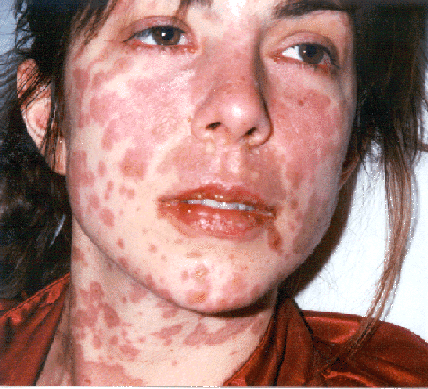 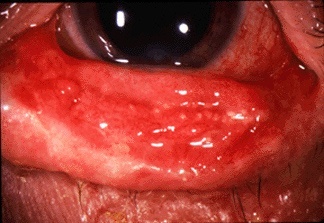 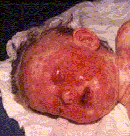 TOXIC EPIDERMAL NECROLYSIS
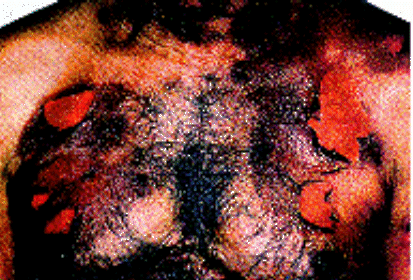 TRIMETHOPRIM	well absorbed from the gut	widely distributed in body fluids and tissues incldg. CSF	found in high concentrations in prostatic & vaginal fluids	Even if given orally alone or in combination with sulfonamides, 	it will have the same half-life	More lipid soluble – larger volume of distribution than 	sulfonamidesRESISTANCE TO TM:	due to reduced cell permeability	due to overproduction of dihydrofolate reductase	due to production of an altered reductase & reduced drug bindingCLINICAL USES:    Oral TM:	acute UTI 100 mg BID	community acquired organisms – 200 ug to 600 ug/ml 	concentration of TM in urineADVERSE EFFECTS:megaloblastic anemia, leucopenia, granulocytopeniaPrevention of adverse effects:simultaneous administration of folinic acid 6 mg-8 mg/day
TRIMETHOPRIM-SULFAMETHOXAZOLE (CO-TRIMOXAZOLE)	synergistically active antimicrobial agent which             blocks two sequential steps in the obligate             enzymatic reaction in bacteria preventing the            formation of nucleotides:		Sulfamethoxazole – competitively inhibits the             incorporation of PABA into folic acid		Trimethoprim inhibits dihydrofolate reductase            preventing the 	reduction of dihydrofolate to            tetrahydrofolate
ADVANTAGES OF THE COMBINATION:	increased potency	increases spectrum	decreased incidence of resistance	exhibits selective toxicity for bacteria which must 	synthesize their own folic acidTrimethoprim is more potent, more lipid soluble and has a 	greater volume of distribution than sulfa drugsPenetrates CSF well	65-70% of each drug is protein bound	Eliminated in the urine within 24 h – reduce dose by 	half if creatinine clearance is 15-30 ml/minCLINICAL USES:Oral TMP-SMX	urinary tract infection:
complicated UTI – 2 double strength tabs (TM-160 mg+SM 800 	mg) q 12 hours	Recurrent UTI prophylaxis – ½ of regular size (single strength) 	3x weeklyProstatitis – 2 double strength tabs (TM 160 mg + SM 800 mg) q 12 hSusceptible strains of shigella and salmonella	2 double strength tabs q 12 hChildren with shigellosis, UTI, otitis media-8mg/kg TM and 40 mg/kg 	SM q 12 hoursP. carinii and other pathogens – orally 15-20 mg/kg 	in immunosuppressed patients – one double strength tab daily or 	3x weeklyNontuberculous mycobacterial infectionRespiratory tract pathogens – useful alternative to B lactamase for 	community acquired bacterial pneumonia
CLINICAL USES:Inravenous TMP-SMX:	drug of choice for moderately severe to severe pneumocystis 	pneumonia esp. patients with AIDSTM 80 mgs + SM 400mg/5 ml diluted in 125 ml of D5WFolinic acid increases morbidity and treatment failures so not usedUsed for Gram (-) bacterial sepsis – incldg. Those caused by some multiple drug resistant species such as Enterobacter and Serratia Shigellosis, Typhoid feverUTI caused by susceptible organisms if patient is unable to take drug 	orallyDosage- 10-20 mg/kg/day of TM componentOral Pyrimethamine + Sulfadiazine= used in the treatment of 	leishmaniasis and toxoplasmosisPyrimethamine + Sulfadoxine = used in the treatment of Falciparum 	malaria
ADVERSE EFFECTS:	mostly due to untoward reactions to SMX	dermatological effects	GI effects: glossitis, stomatitis, nausea and vomiting	CNS disturbances: headache, depression, hallucinations	Hematologic reactions- aplastic, hemolytic and macrocytic 	anemia, coagulation disorders	Vasculitis	Renal impairment or damageAIDS PATIENTS	more sensitive to increased frequency of reactions toward TMP-	SMX drug:	-rashes, hemtologic effects-leukopenia, fever, diarrhea, elevated 	hepatic aminotransterases, hyperkalemia, hyponatremia
METRONIDAZOLE
Metronidazole, a 5-nitroimidazole, was discovered in the 1950s. It continues to be an important and frequently used antibiotic for the treatment of infections caused by anaerobic bacteria. 
Resistance to metronidazole is rare among obligate anaerobic bacteria. When it does occur, it is thought to result from a decrease in the capacity of the electron transport proteins to reduce the nitro group of metronidazole. The development of resistance in the microaerophilic bacterium Helicobacter pylori is more common, although the mechanism remains unclear.
Metronidazole is effective against nearly all anaerobic gram-negative bacteria, including Bacteroides fragilis, and most anaerobic gram-positive bacteria, including Clostridium spp. 
It is one of the few antibiotics that has activity against C. difficile and is the treatment of choice for infections caused by this organism. 
The microaerophilic (i.e., optimal growth in low levels of oxygen) bacterium H. pylori is also frequently susceptible.
Both oral and IV formulations of metronidazole are available. Oral metronidazole is extremely well absorbed and results in serum levels comparable to those following IV administration.
TOXICITY
Metronidazole is relatively well tolerated but is associated with some minor toxicities, such as nausea and epigastric discomfort. It can also cause an unpleasant metallic taste and furring of the tongue. Occasionally, metronidazole is associated with neurologic complaints, including headache, dizziness, and peripheral neuropathy. 
Metronidazole can lead to a disulfiram-like reaction; ingestion of alcohol should be avoided while taking this drug.
Shukran